Projektas „Pedagogų kvalifikacijos tobulinimo ir perkvalifikavimo sistemos plėtra (III etapas)“  (Nr. VP1-2.2-ŠMM -02-V-01-010)
LHC detektoriai
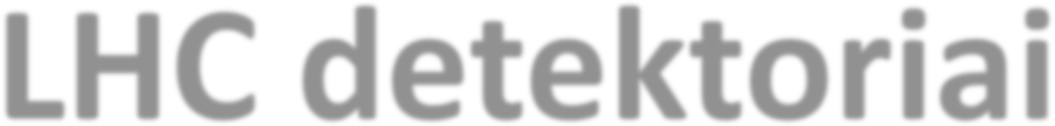 Parengė  Ugdymo plėtotės centro metodininkė Ona Vaščenkienė,
Panevėžio Margaritos Rimkevičaitės technologinės mokyklos
fizikos mokytojas Dainius Levanas
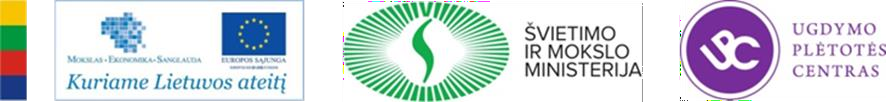 Didžiojo hadronų priešpriešinių srautų greitintuvo  LHC (angl. k. Large Hadron Collider) schema
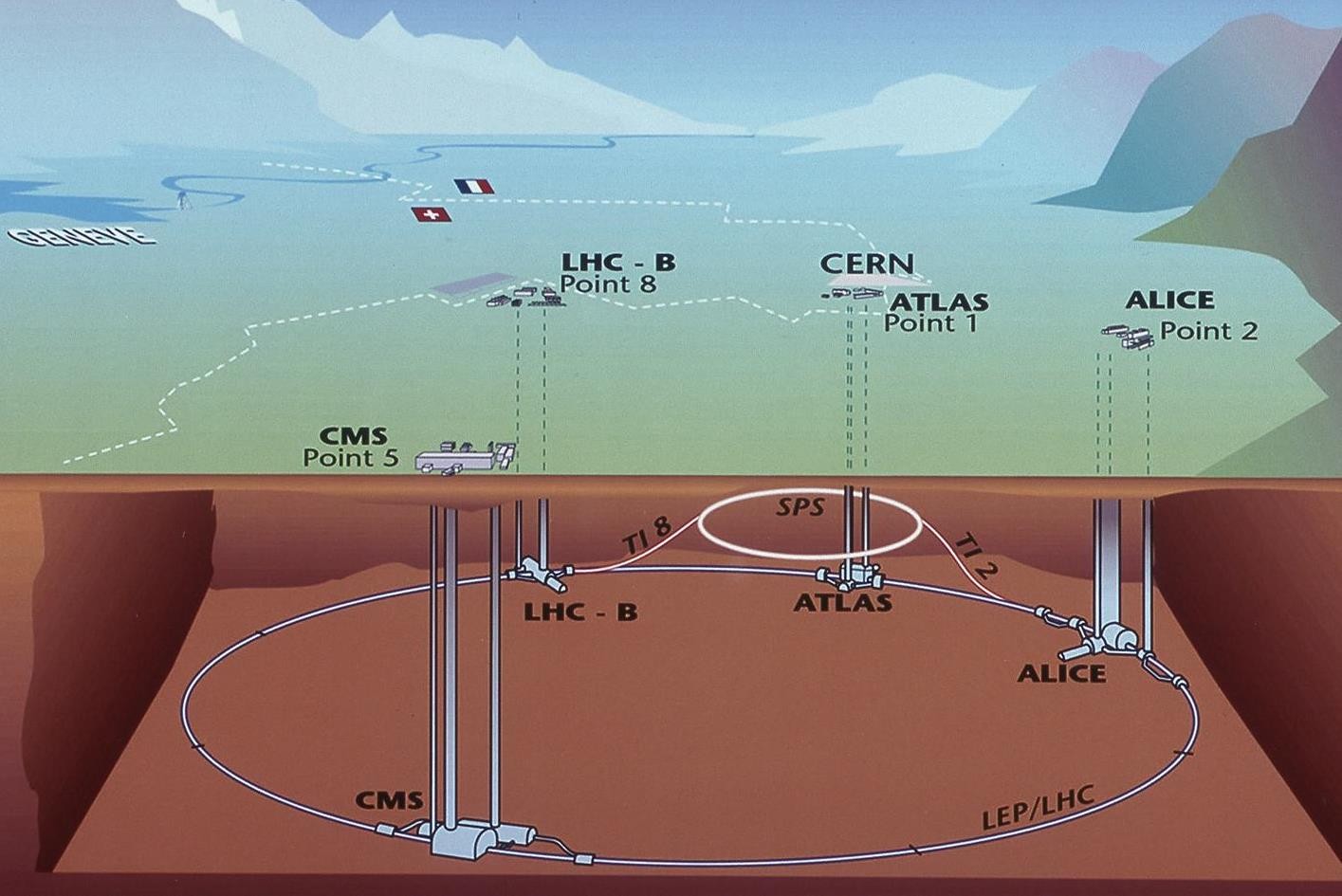 Didysis hadronų priešpriešinių srautų greitintuvas tam tikra  prasme sukuria mini Didįjį sprogimą, po kurio susiformavo  mūsų Visata.
Eksperimentais šiame greitintuve siekiama per elementariųjų  dalelių – visos materijos „statybinių blokų“ – ir jas valdančių  jėgų tyrimus išsiaiškinti, kaip atsirado Visata.
Greitintuve beveik šviesos greičiu skirtingomis kryptimis skrieja  du protonų spinduliai, kurie susiduria keturiose žiedo vietose –  keturiuose eksperimentuose-detektoriuose.
Vos akimirką po susidūrimo atsiranda dalelių, kurios buvo  pasirodžiusios ir po Didžiojo sprogimo. Kai kurios iš jų
egzistuoja labai trumpai, todėl šias daleles „nufotografuoja“  keturi įrengti eksperimentai, kurie yra tarsi milžiniški  fotoaparatai.
Analizuodami gautus duomenis CERN mokslininkai nustato
dalelių rūšis ir jų savybes.
Kadangi nežinome, ką rasime...
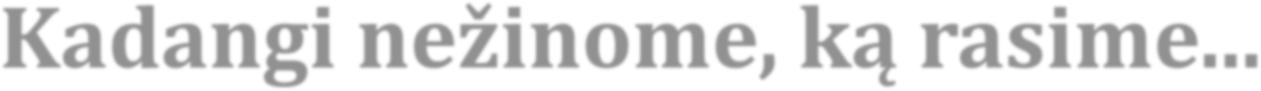 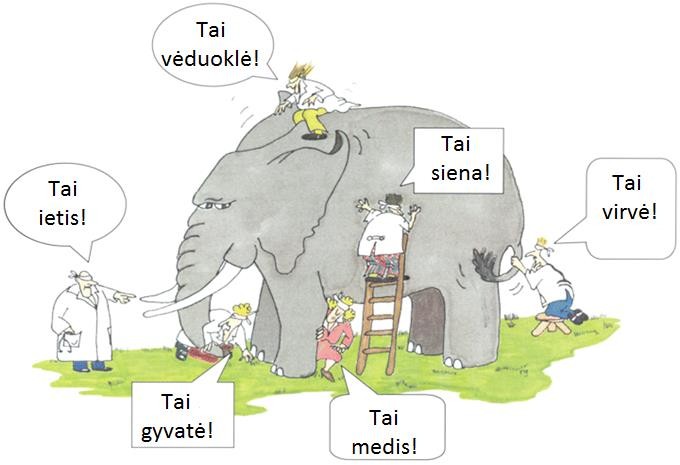 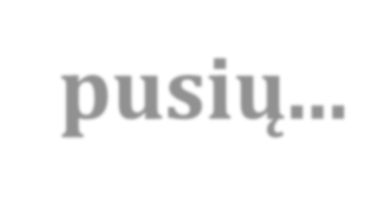 ...turime apžiūrėti iš visų pusių...
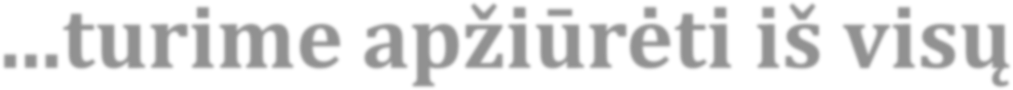 Pagrindiniai LHC eksperimentai
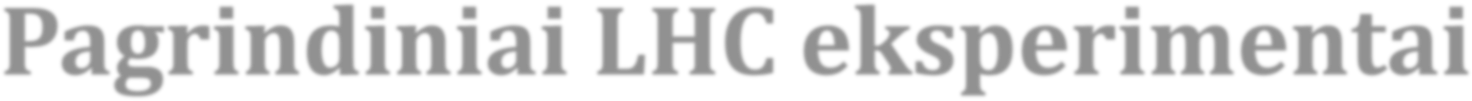 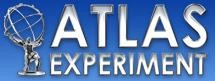 ATLAS (angl. k. A Toroidal LHC AparatuS)

ALICE (angl. k. A Large Ion Collider Experiment)

CMS (angl. k. Compact Muon Solenoid)

LHCb (angl. k. Large Hadron Collider beauty )
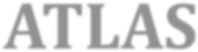 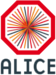 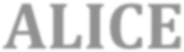 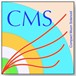 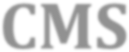 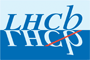 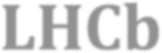 https://www.youtube.com/watch?v=knKyr2OWcM8  https://www.youtube.com/watch?v=pQhbhpU9Wrg
ATLAS
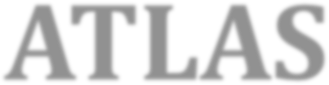 ATLAS yra vienas didžiausių ir sudėtingiausių kada  nors pastatytų mokslinių įrenginių. Jis sukurtas
siekiant ištirti Visatą, plečiant mūsų supratimą apie jos  sandarą, materiją ir energiją.
ATLAS yra 46 metrų ilgio ir 25 metrų skersmens – tai  apie pusę Dievo Motinos (Notre-Dame) katedros  Paryžiuje dydžio.
ATLAS sveria apie 7000 tonų. Panašiai sveria Eifelio  bokštas (jo masė – 7300 t) arba tūkstantis tuščių
reaktyvinių lėktuvų „Boeing 747“.
ATLAS darbe dalyvauja 3000 fizikų iš 174 universitetų  ir laboratorijų 38 šalyse.
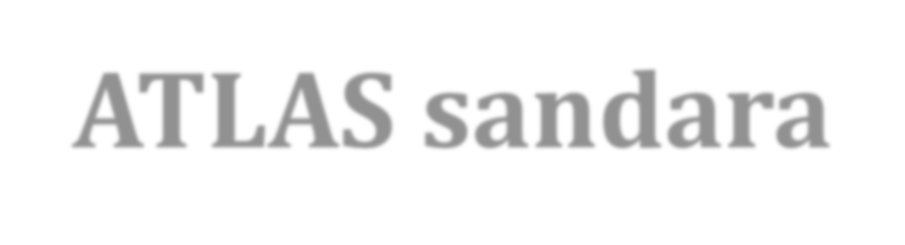 ATLAS sandara
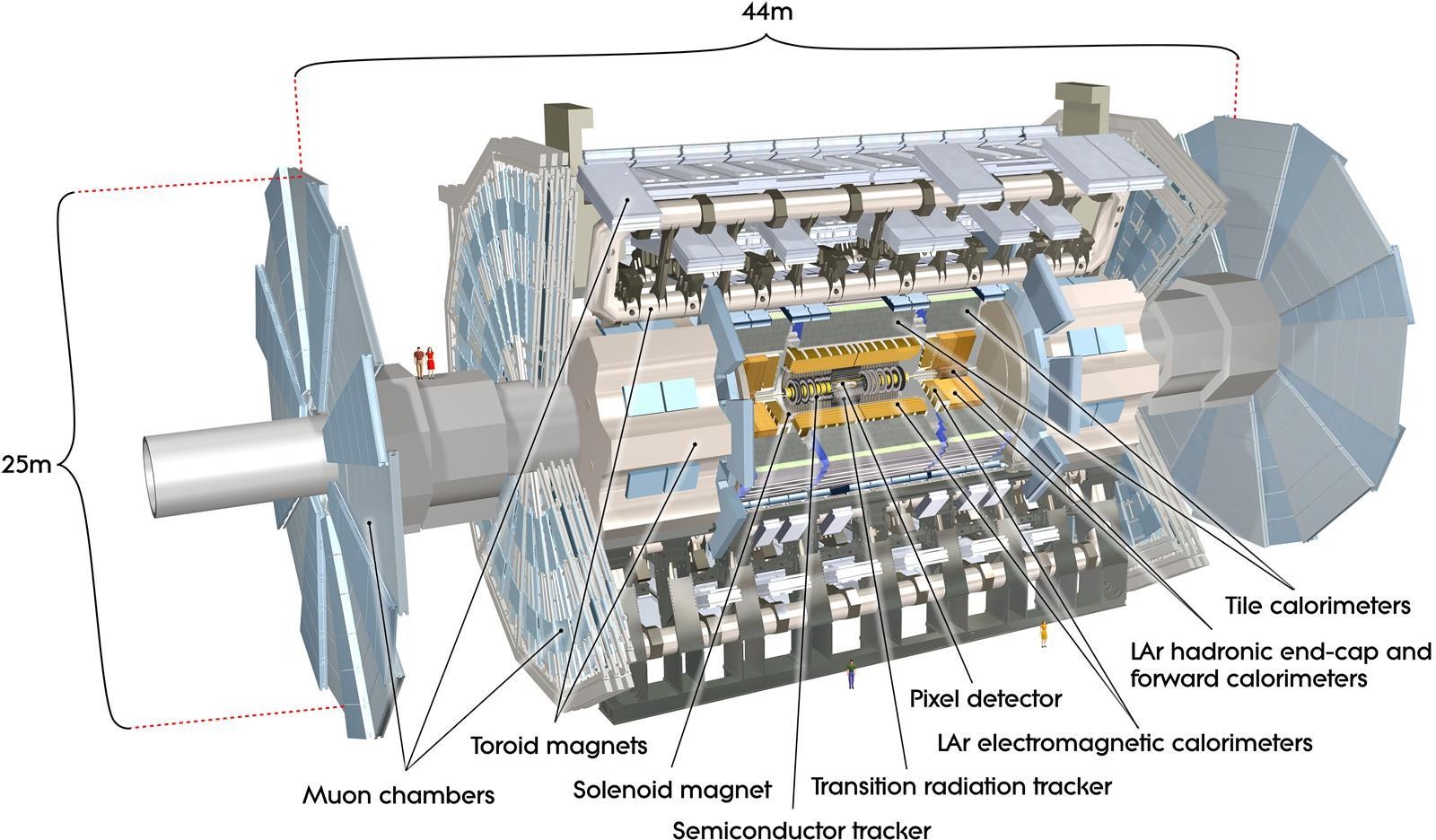 Kalorimetras
Hadronų kalorimetras
Pikselių  detektorius
Elektromagnetinis kalorimetras  Pereinamasis spinduliuotės detektorius
Toroidinis  magnetas
Solenoidas
Miuonų kameros
Puslaidininkinis pėdsakų detektorius
ATLAS sandara
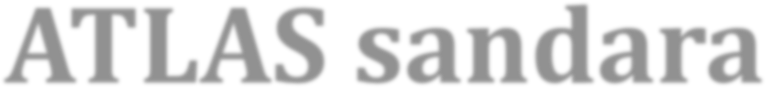 Pačiame detektoriaus viduryje yra vamzdis, kuriuo yra  nukreipiami greitinamų dalelių srautai.
Dalelių srautai į detektorių patenka iš skirtingų pusių ir  susiduria pačiame jo viduryje.
Vamzdį supa pėdsakų detektorius, sudarytas iš silicio strypelių.  Šis detektorius gali tiksliai nustatyti dalelių, turinčių krūvį,  trajektorijas.
Aplink yra didelis solenoidas, kuriantis stiprų magnetinį lauką.  Aplink solenoidą sumontuotas elektromagnetinis kalorimetras,
galintis suskaičiuoti elektronų, pozitronų, fotonų energijas,
ir hadronų kalorimetras, tam tikru būdu skaičiuojantis hadronų  energiją.
Viską supa miuonų detektorius.
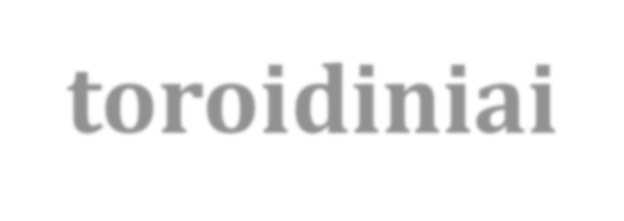 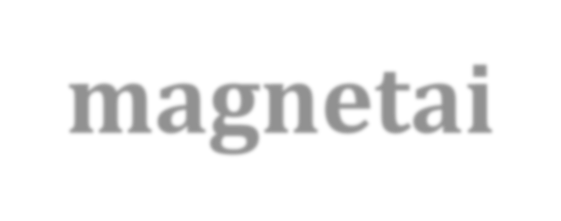 ATLAS detektoriaus toroidiniai magnetai
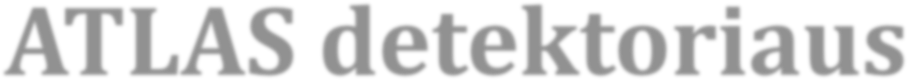 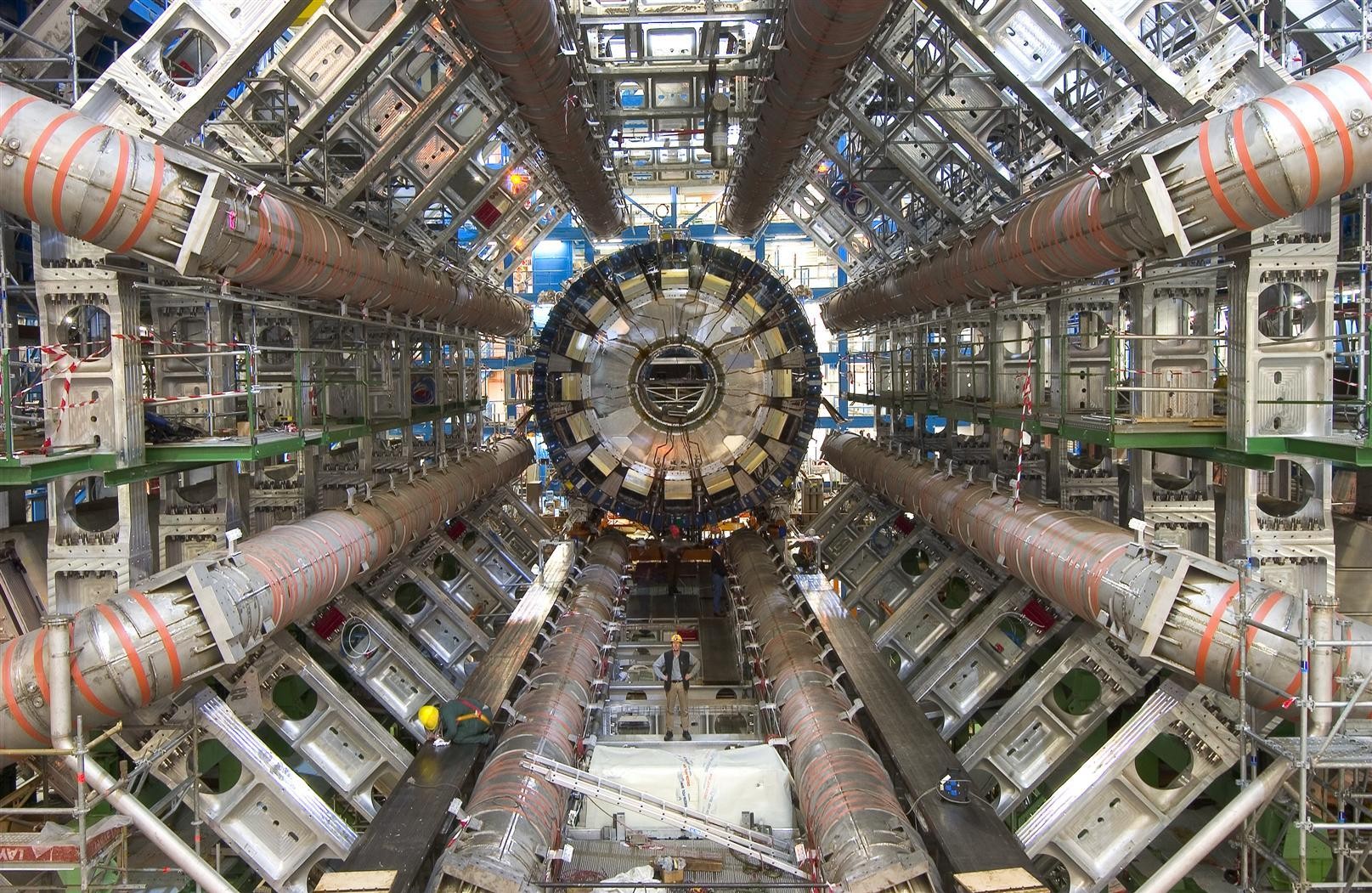 ATLAS duomenų registravimas
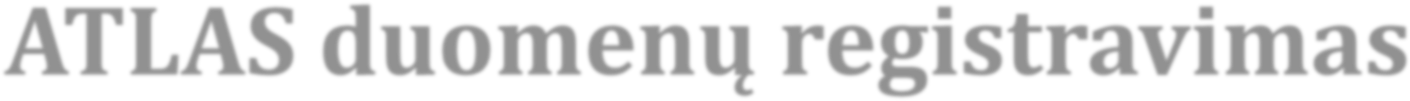 Jei absoliučiai visi ATLAS eksperimento duomenys būtų
registruojami, tai per sekundę galima būtų užpildyti 100 000 CD  ir iš jų pastatyti 450 pėdų (137,16 m) aukščio bokštą, o per  metus – keturis Mėnulį siekiančius bokštus.
Duomenų perdavimo greitis yra lygiavertis 50 milijardų telefono  skambučių tuo pačiu metu.
ATLAS įrašo tik dalį duomenų, kurie turi atradimo požymių: 100  įdomių įvykių per sekundę iš 1 000 milijonų. Šia informacija būtų  užpildoma tik 27 CD per minutę.
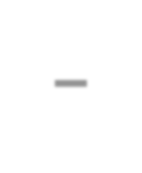 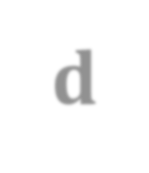 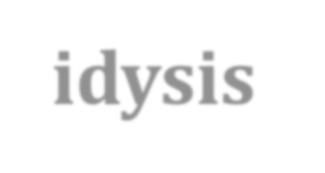 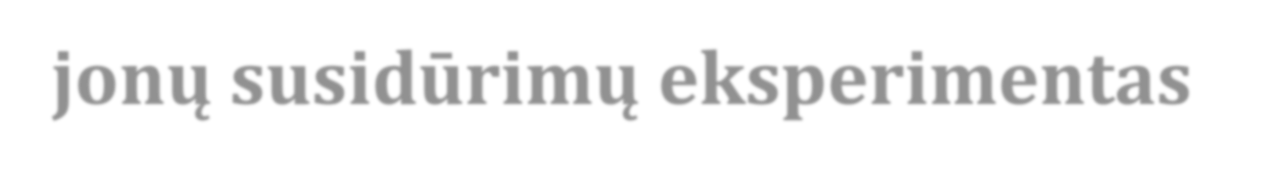 ALICE – didysis jonų susidūrimų eksperimentas
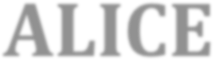 ALICE skirtas tyrinėti stipriai sąveikaujančių sunkiųjų švino  jonų susidūrimus, esant itin aukštoms energijoms.
Manoma, kad jų metu susidariusio temperatūros ir energijos tankio  pakaks sukurti kvarkų-gliuonų plazmai.
Šiuo eksperimentu siekiama sukurti sąlygas, kurios, kaip spėjama,  buvo iškart po Didžiojo sprogimo.
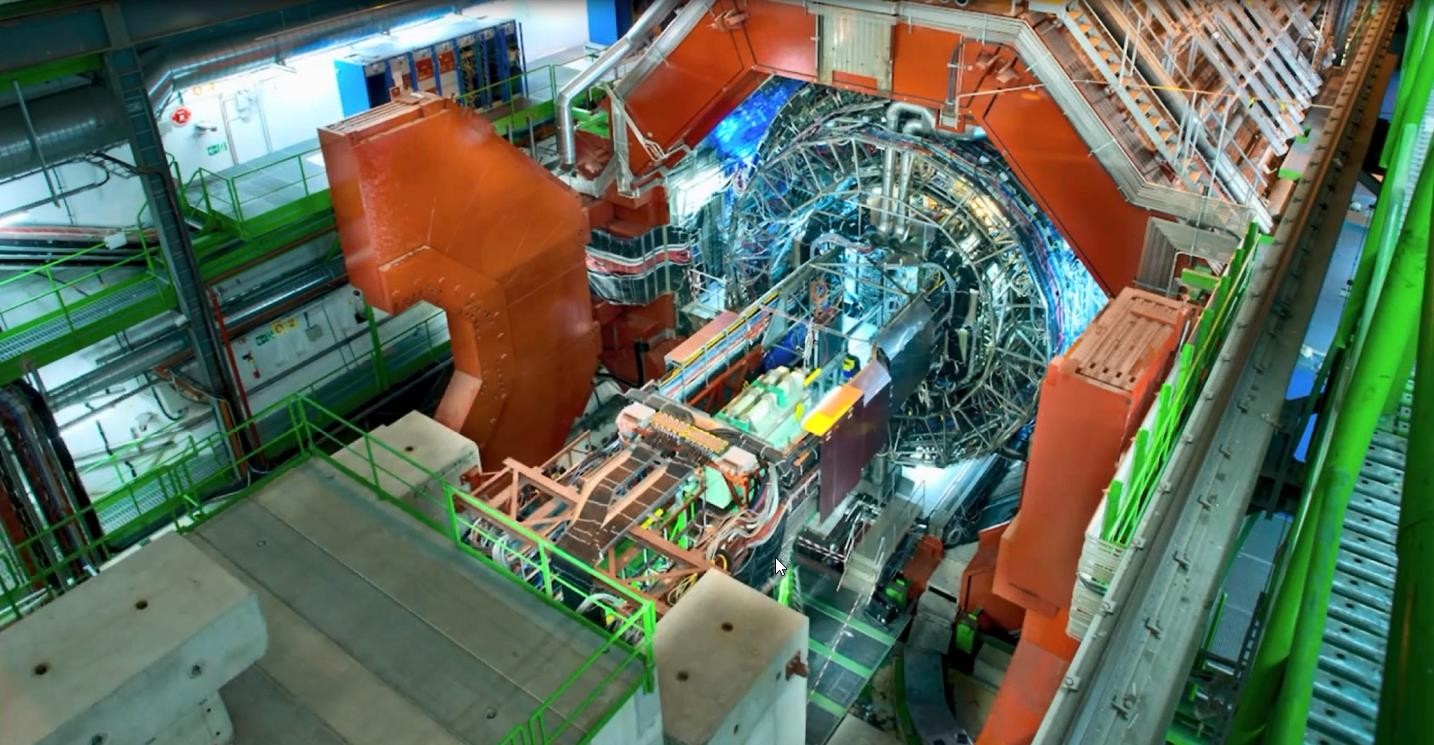 https://www.youtube.c  om/watch?v=yWBWzI  UCNpw#t=39


https://www.youtube.c  om/watch?v=CvDwu86  yanE
ALICE yra įrengtas 50 m gylyje po žeme.
ALICE yra 26 metrų ilgio ir 16 metrų skersmens, 10 000 tonų
masės.
ALICE naudoja didžiausią pasaulyje šiltąjį elektromagnetą, kurio  apvija teka 30 000 amperų stiprio elektros srovė.
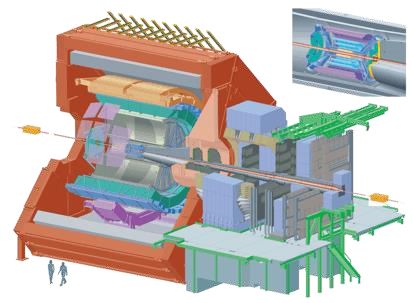 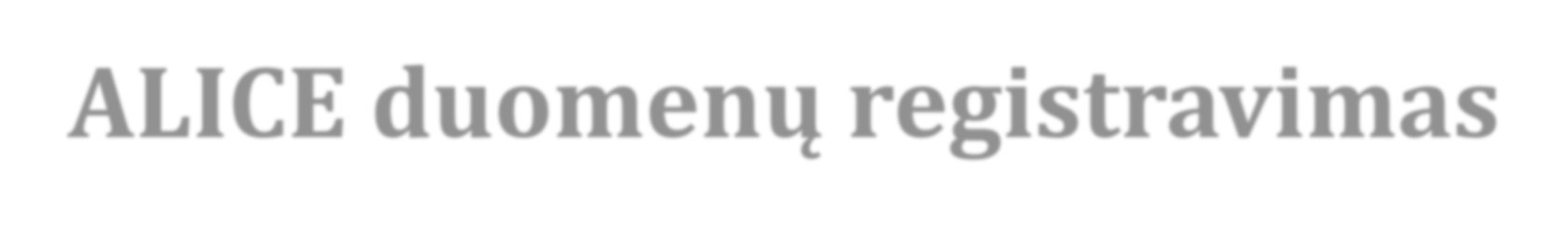 ALICE duomenų registravimas
Milijonai jutiklių registruoja tūkstančius vienetų kiekvieno  susidūrimo duomenų.
Detektoriai atsirenka tūkstančių dalelių sukurtų kiekvieno  susidūrimo metu duomenų informacijos ištrauką.
Dešimtys tūkstančių kompiuterių visame pasaulyje nuolat  dirba, apdorodami didžiulį surinktą duomenų kiekį.
Kiekviena dalelė yra identifikuojama ir iš surinktos
informacijos rekonstruojama jos trajektorija. Dalelės  trajektorija magnetiniame lauke priklauso nuo jos elektros  krūvio, masės ir greičio.
Dalelių tapatybė yra visiškai nustatoma per specialius  papildomus matavimus.
ALICE eksperimento gautus duomenis analizuoja apie 1 500  mokslininkų, inžinierių ir studentų iš 154 universitetų ir  laboratorijų 37 šalyse.
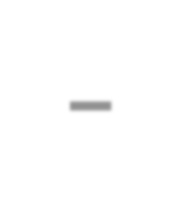 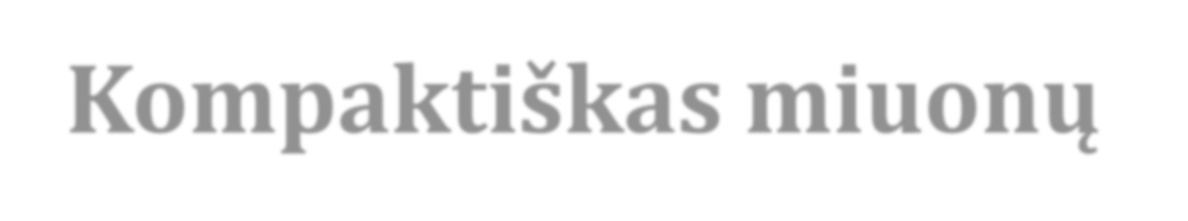 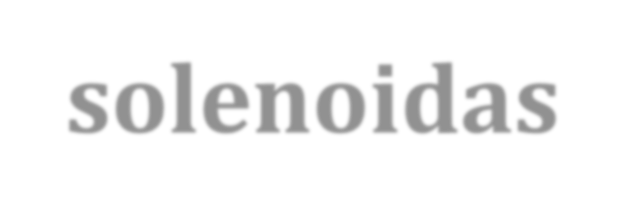 CMS – Kompaktiškas miuonų solenoidas
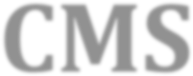 CMS suprojektuotas kaip bendros paskirties detektorius,  gebantis įvairiapusiškai tyrinėti itin aukštos energijos  (teraelektronvoltų eilės) protonų susidūrimus.
Plati CMS fizikos programa svyruoja nuo standartinio modelio  (įskaitant Higso bozoną) studijų iki papildomų dalelių, kurios  galėtų sudaryti tamsiąją materiją, paieškos.
Nors CMS moksliniai tikslai yra tokie patys kaip ir ATLAS  eksperimento, jame naudojami kitokie techniniai sprendimai ir  yra kitas magnetų sistemų projektavimas.
CMS eksperimentas yra vienas didžiausių tarptautinio mokslo  bendradarbiavimo istorijoje pavyzdžių. Jis vienija 3 000
mokslininkų iš 185 institutų 42 šalyse.
CMS sandara
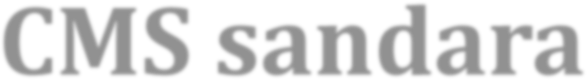 Skirtingai negu kiti detektoriai, CMS buvo renkamas žemės  paviršiuje: surinktos 15 jo sekcijų buvo nuleistos po žeme ir
sujungtos. Tai leido sutaupyti laiko, nes gilios šachtos kasimas ir  detektoriaus surinkimas vyko tuo pačiu metu.
Detektorius susideda iš kelių posistemių, kurios suprojektuotos  apskaičiuoti fotonų, elektronų, miuonų ir kitų susidūrimų
produktų energiją ir judesio kiekį.
Pačioje CMS gilumoje yra silicio pėdsakų detektorius, aplinkui –  scintiliatorinis, elektromagnetinis ir hadronų kalorimetrai.
Visa tai gaubia didelis solenoidas, kuriantis galingą (centre iki 4  teslų) magnetinį lauką. Šis laukas apie 100 000 kartų stipresnis  už Žemės magnetinį lauką.
Aplink šį magnetą išdėstyti miuonų detektoriai.
Detektorius yra 21 metro ilgio, 15 metrų skersmens ir sveria  apie 14 000 tonų.
http://virtual-tours.web.cern.ch/virtual-tours/vtours/CMS/CMS.html
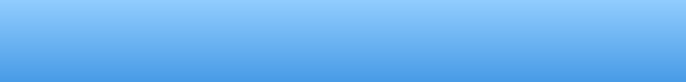 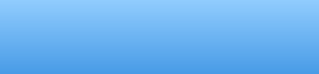 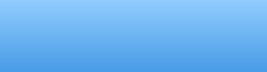 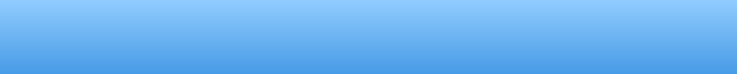 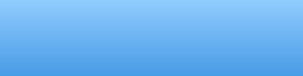 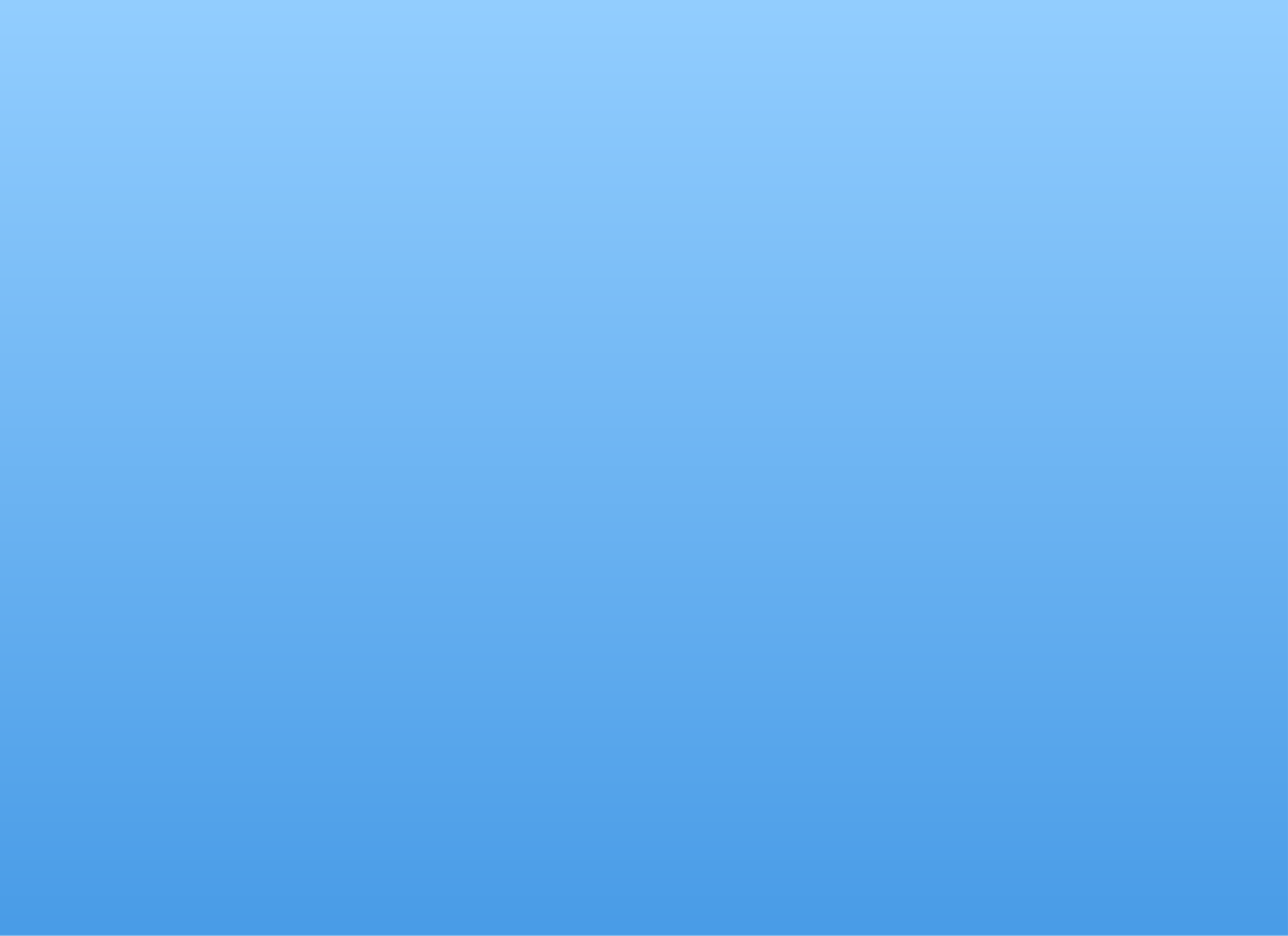 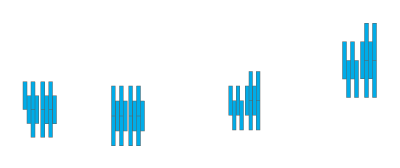 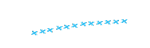 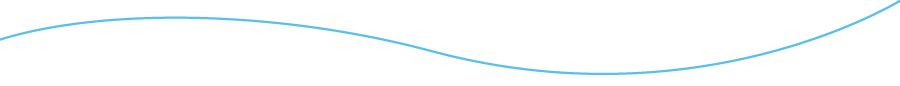 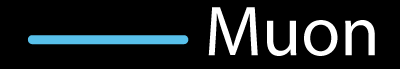 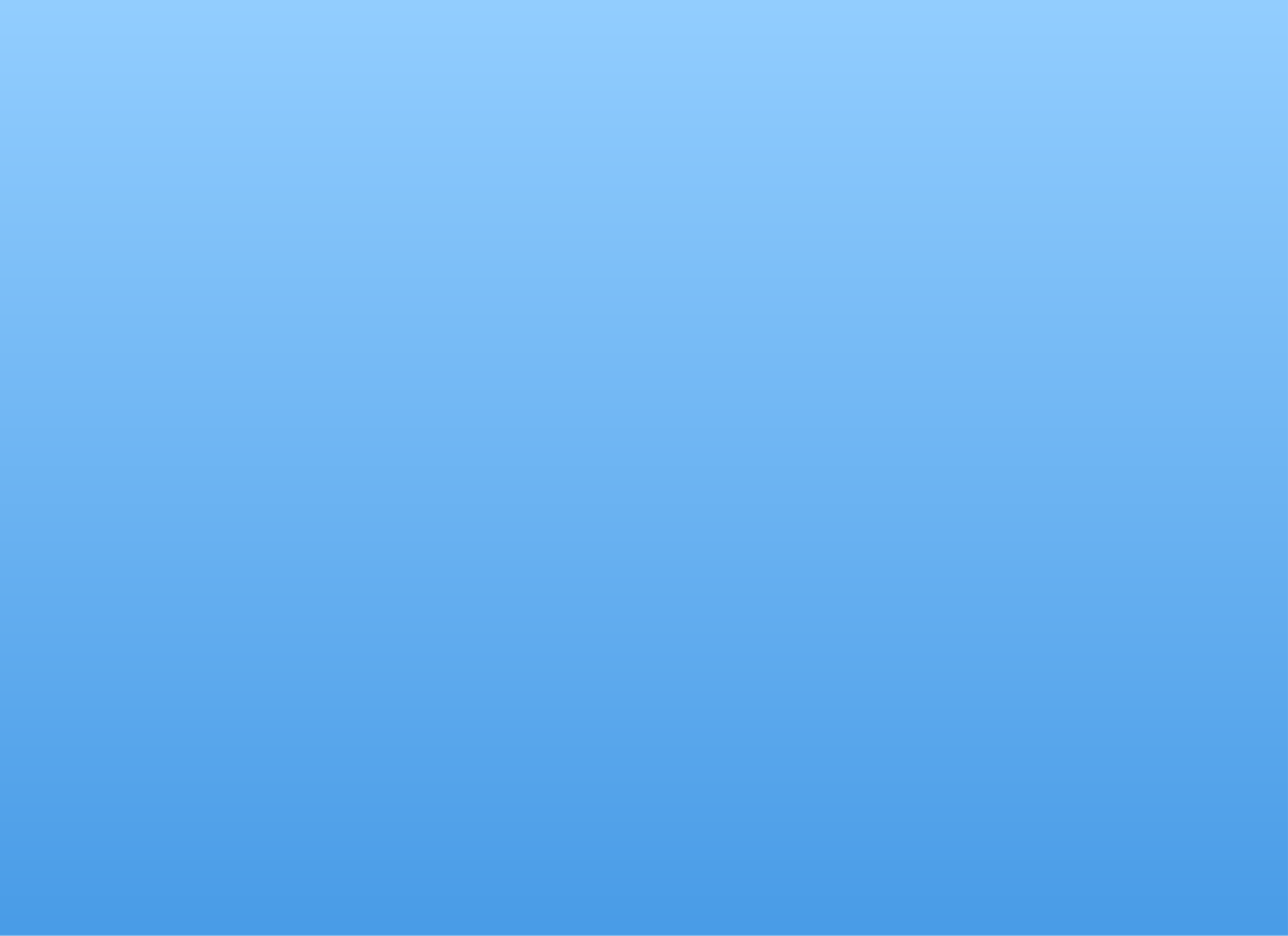 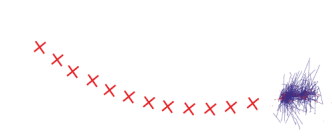 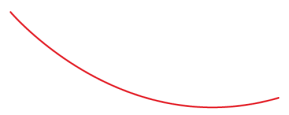 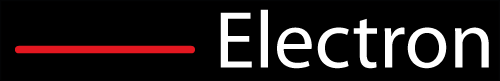 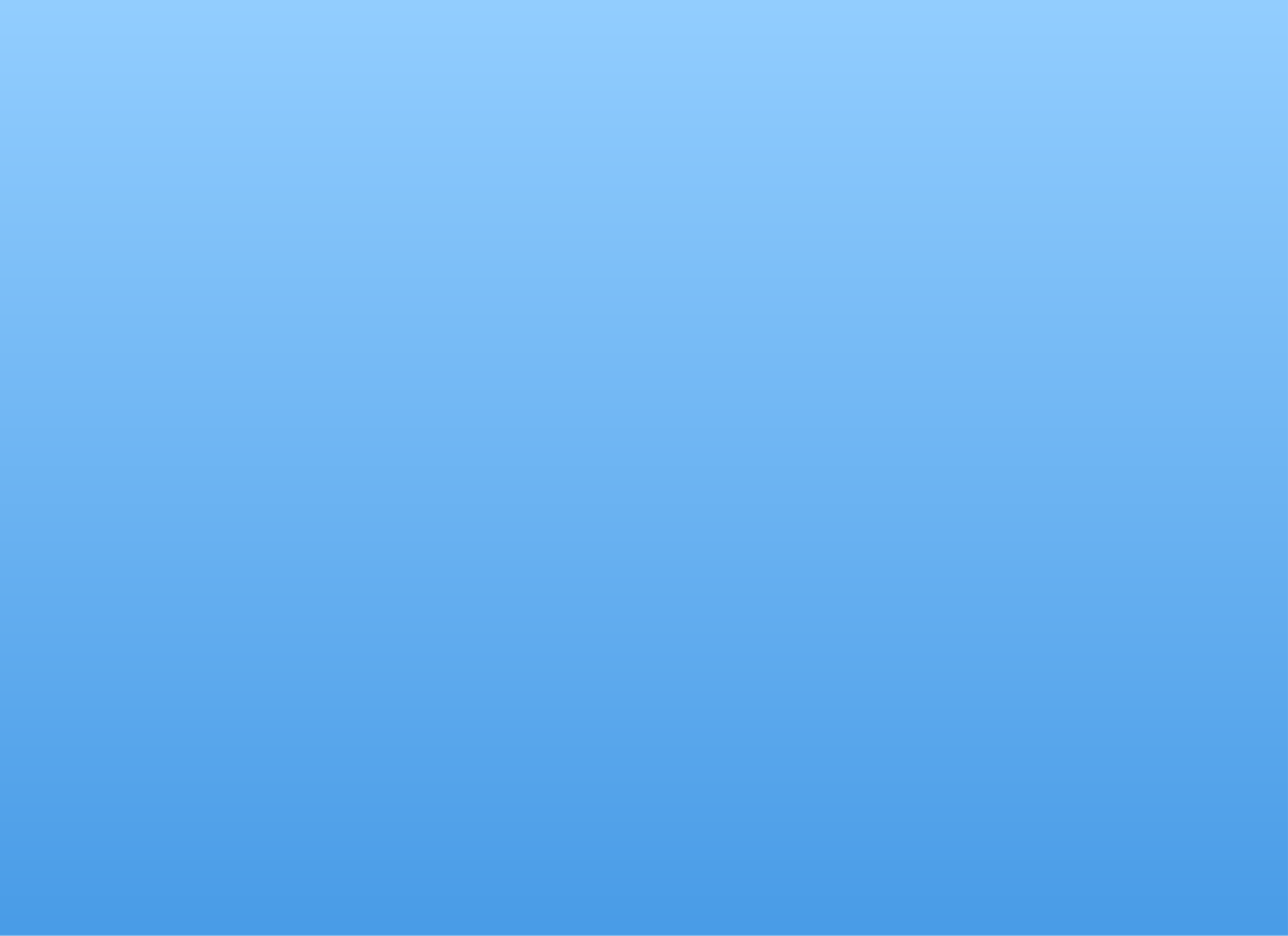 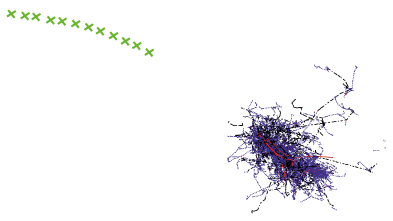 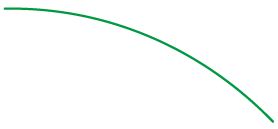 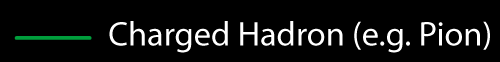 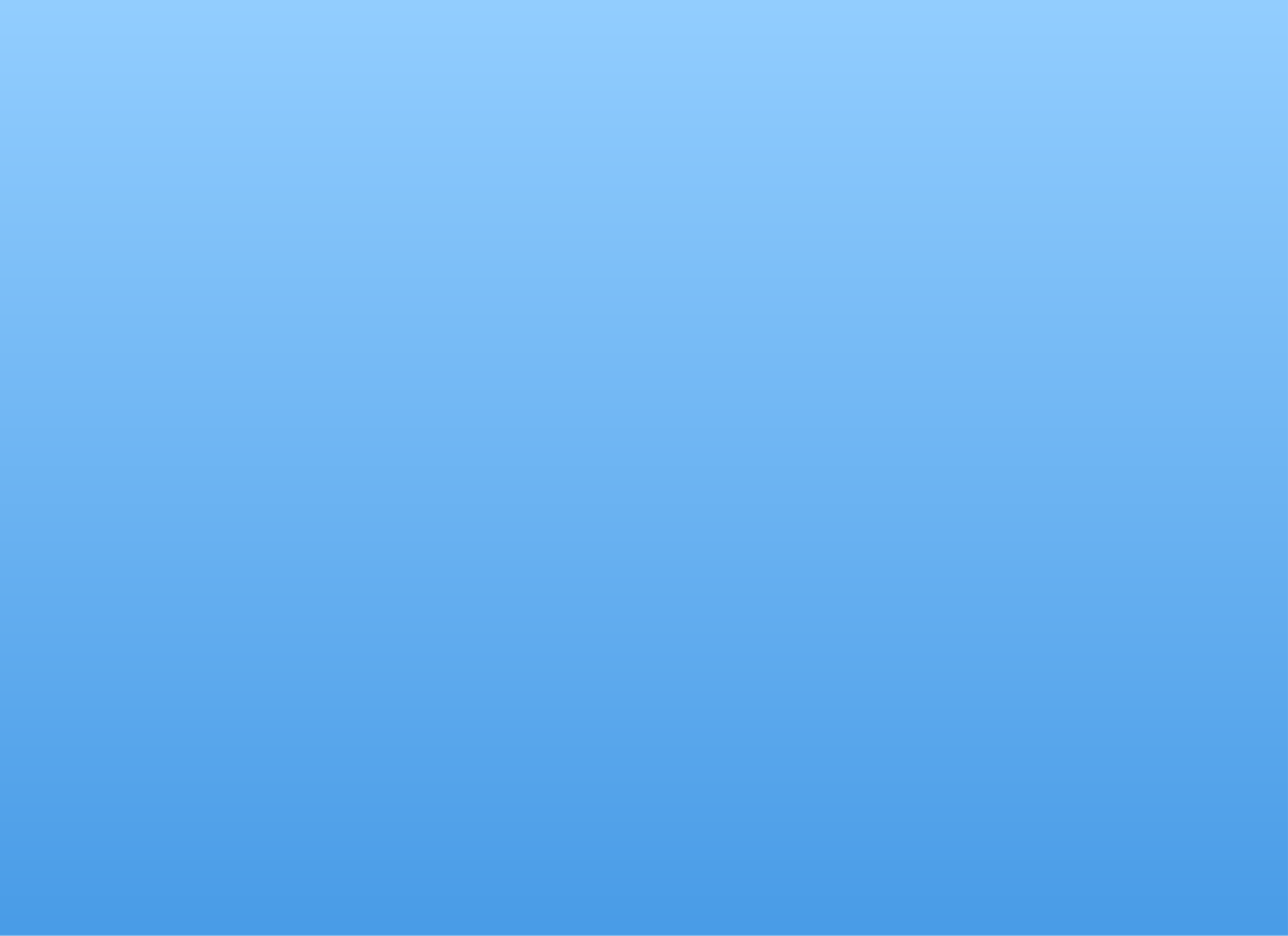 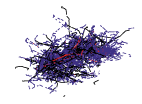 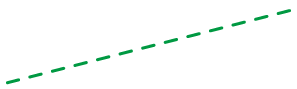 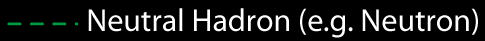 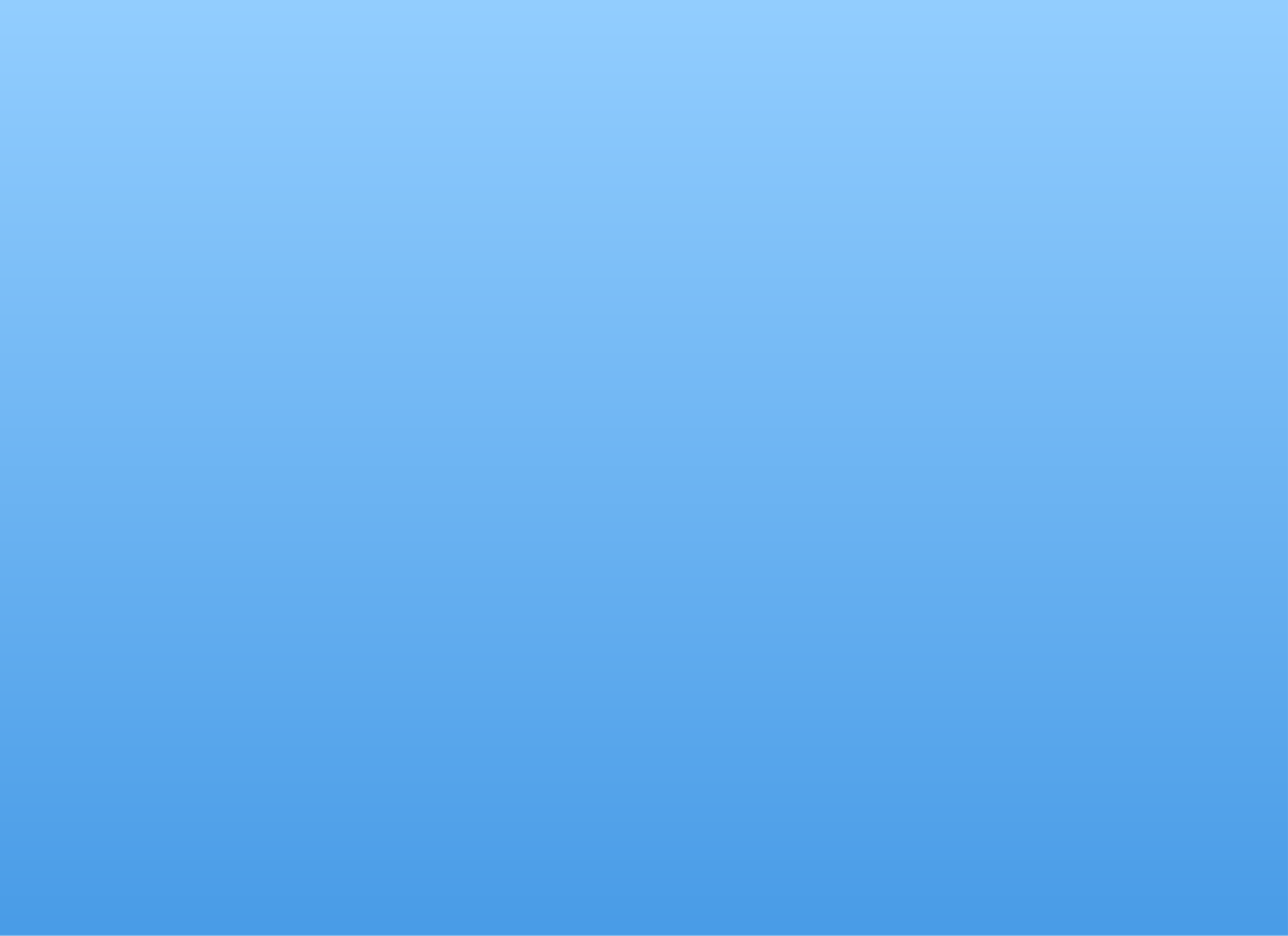 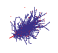 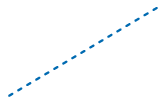 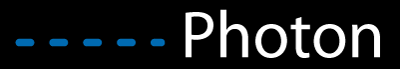 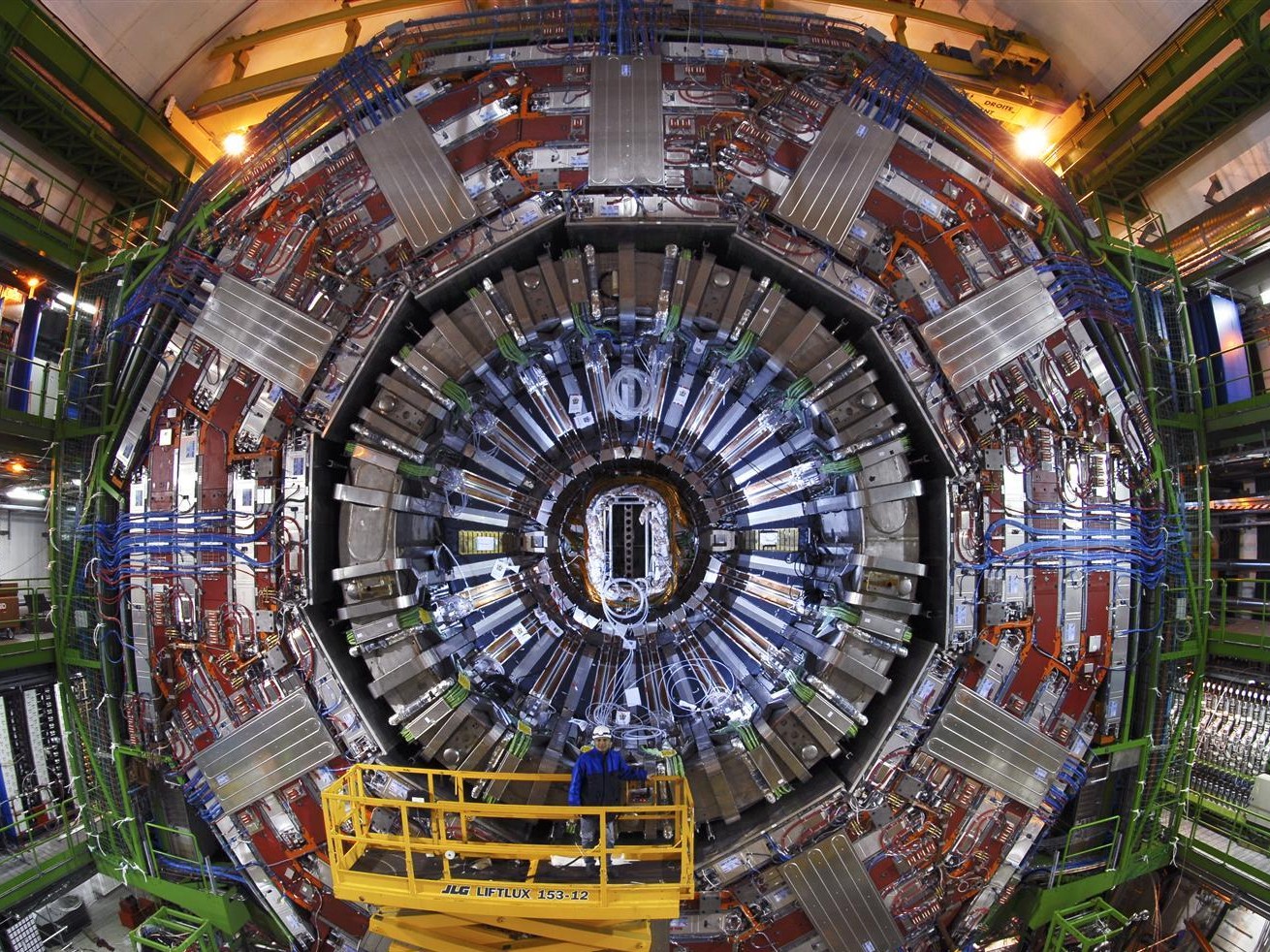 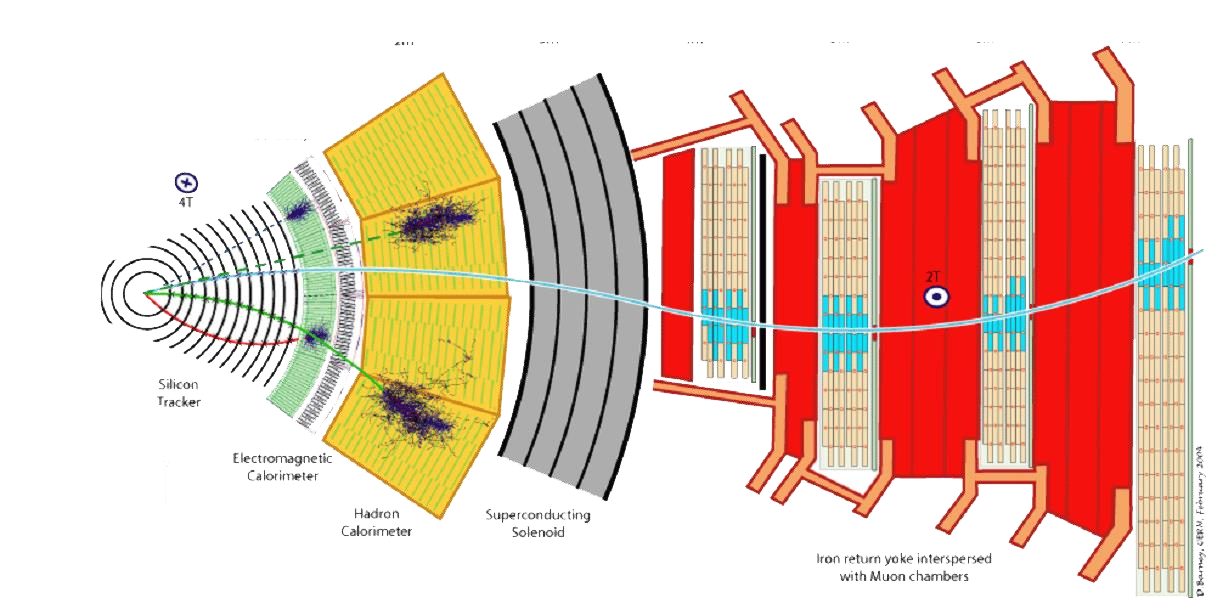 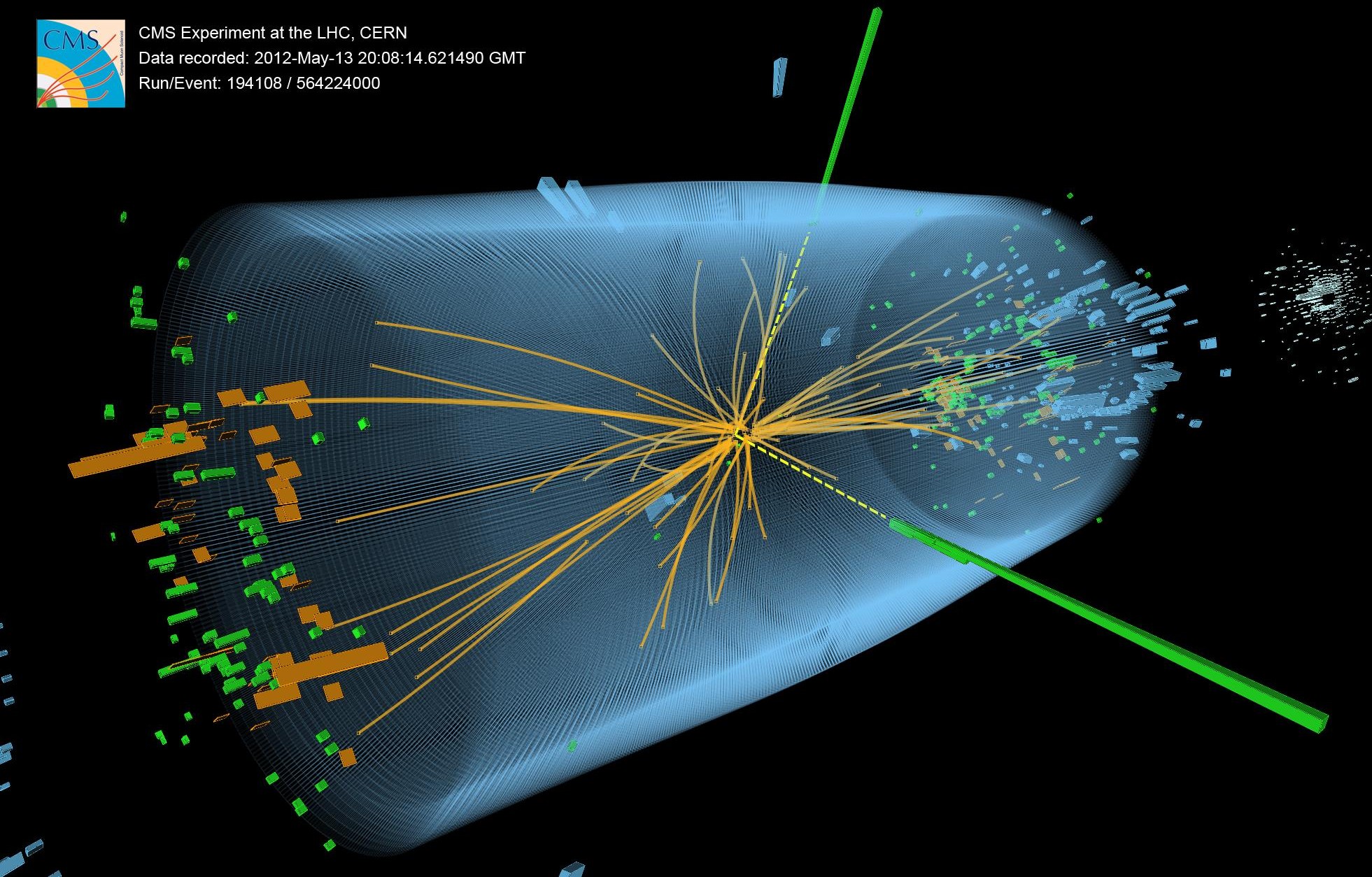 2012 m. gegužės 13 d. CMS buvo  atrastas Higso bozonas
H 
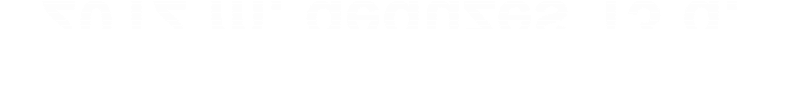 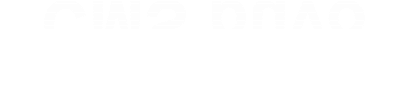 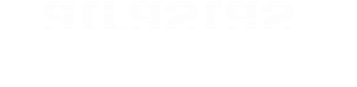 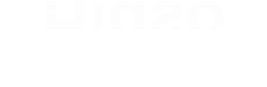 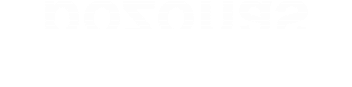 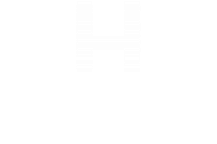 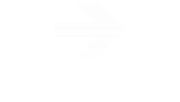 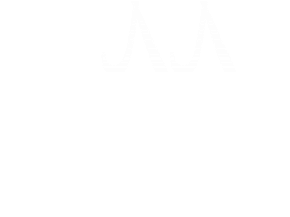 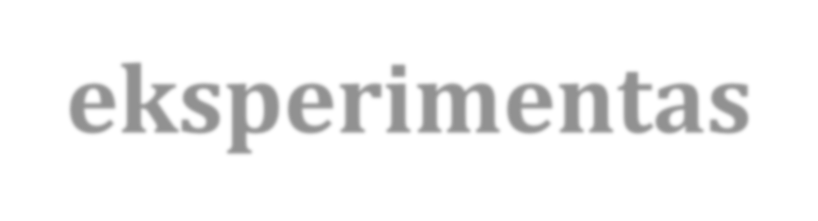 LHCb eksperimentas
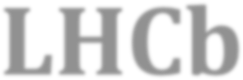 LHCb eksperimento tikslas – išsiaiškinti, kodėl mes gyvename  Visatoje, sudarytoje beveik vien tik iš medžiagos, bet ne  antimedžiagos.
LHCb eksperimentas tiria skirtumus tarp medžiagos ir  antimedžiagos, daugiausia dėmesio skirdamas b kvarkui, kuris dar  vadinamas „beauty“ – grožio kvarku.
Kitaip negu cilindriški, visiškai supantys protonų susidūrimo tašką  bendros paskirties detektoriai ATLAS ir CMS, LHCb yra kūgio ar  pleišto formos, o susidūrimai vyksta jo smailiajame gale.
LHCb eksperimentas vienija apie 1128 mokslininkų iš 68  universitetų ir laboratorijų (iš 16 šalių).
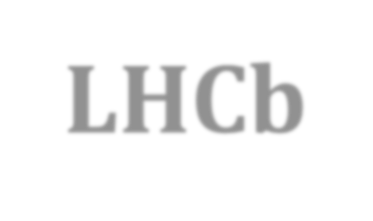 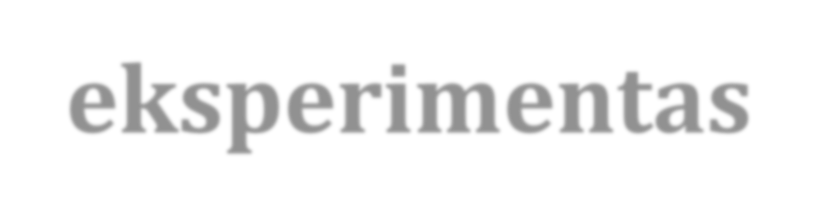 LHCb eksperimentas
LHCb eksperimentas nepakankamai jautrus ieškant Higso  bozonų, bet jis puikiausiai tinka aptikti b kvarkams, kurie  paprastai sukuriami išilgai pradinio protonų spindulio.
LHCb eksperimento tikslas yra įrašyti, kurių sudėtyje yra b ir  anti-b kvarkų, kartu žinomų kaip „B Mezonas“, trajektorijas.  Eksperimento 4500 t detektorius yra specialiai sukurtas siekiant  filtruoti šias daleles ir jų irimo produktus.
Aptikti b kvarkus nėra labai paprasta. Jie skrieja beveik šviesos  greičiu ir prieš suirdami egzistuoja vos 10⁻¹² sekundės. Tai nėra
ilgai, tačiau ištisa amžinybė, palyginti su kai kuriomis kitomis
dalelėmis, kurios suyra vos po 10⁻²⁰ (palyginimui: toks santykis  yra tarp 38 mėnesių ir vienos sekundės).
b kvarkai palieka būdingą centimetro ar panašaus ilgio pėdsaką  LHCb jutikliuose – pakankamai ilgą, kad LHCb analitikų komanda  galėtų juos aptikti ir tyrinėti.
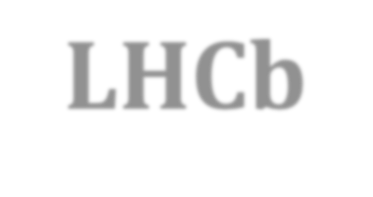 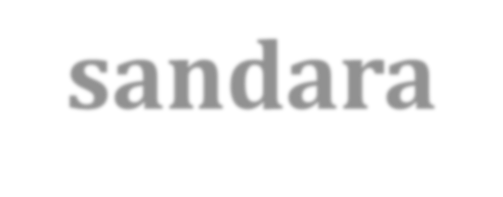 LHCb sandara
LHCb sudedamosios dalys: detektoriai VELO, RICH1, dalelių trajektorijų stebėjimo  įrenginys (angl. k. Tracker) TT, magnetas, dalelių trajektorijų stebėjimo įrenginiai  T1, T1, T3, RICH2, miuonų sistema M1, elektromagnetinis kalorimetras ECAL,
hadronų kalorimetras HCAL, miuonų sistemos M2, M3, M4, M5.)
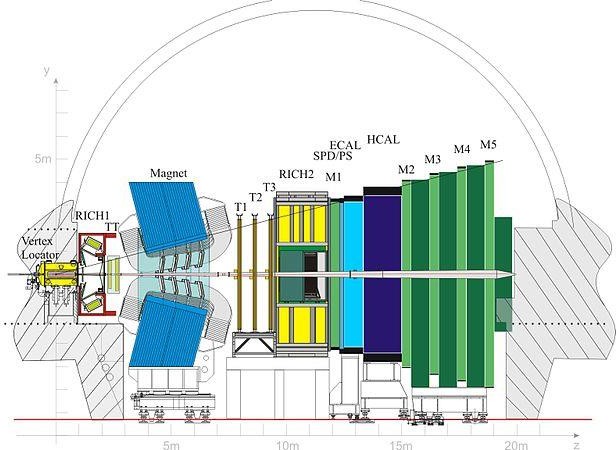 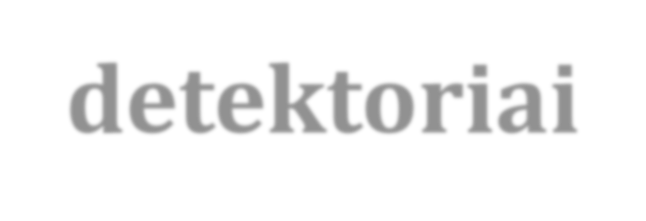 LHCb detektoriai
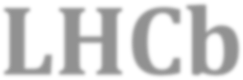 Pirmasis vidinis detektorius VELO (ankl. k.	VErtex LOcator),  sudarytas iš 42 silicio elementų ir įrengtas iš karto aplink  protonų susidūrimų sritį 5 mm atstumu.
VELO naudojamas aptikti daleles ir nustatyti jų trajektorijas prie  pat susidūrimo centro. Detektorius gali apskaičiuoti atstumą
tarp vietos, kur susidaro dalelės, ir vietos, kur dalelės suskyla.
Už VELO įtaisytas RICH1 (angl. k. Ring Imaging Cherenkov)  detektorius, skirtas dalelėms identifikuoti pagal greičius ir  kampus.
Kartu su RICH2, esančiu už magneto ir jutiklių, galima
identifikuoti nemažai dalelių, susidarančių po b kvarkų skilimo.
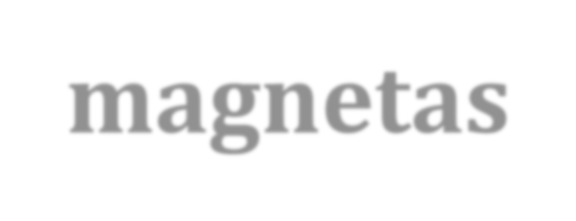 LHCb magnetas
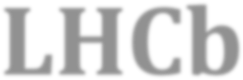 LHCb magnetas sudarytas iš dviejų 27 tonas sveriančių ričių,  sumontuotų 1450 tonas sveriančiuose plieniniuose rėmuose.
Kiekviena iš 7,5 m ilgio, 4,6 m pločio ir 2,5 m aukščio ričių
sudaryta iš 10 dalių, kurių kiekvienai sunaudota po 3000 m  aliuminio kabelio.
Stipriame magneto sukurtame magnetiniame lauke
skriejančių dalelių trajektorijos iškreipiamos, todėl galima jas  identifikuoti pagal judesio kiekį.
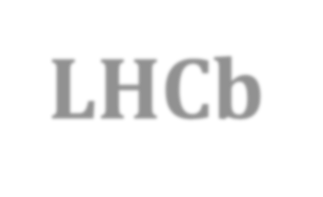 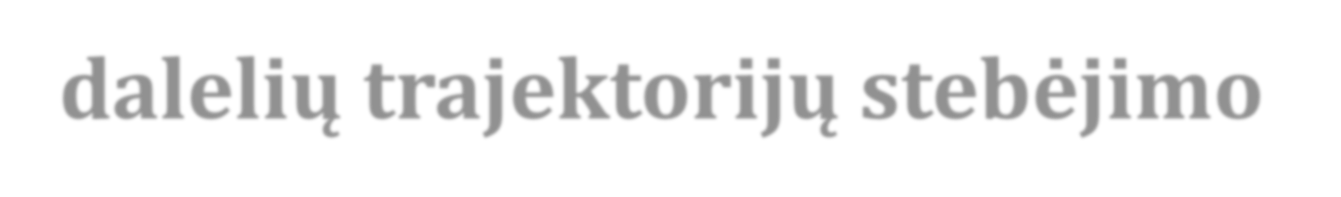 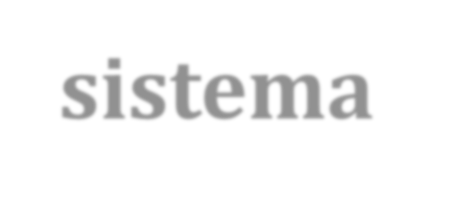 LHCb dalelių trajektorijų stebėjimo sistema
Dalelės, skriedamos per tam tikras medžiagas panašiai kaip  aukštai skrendantys lėktuvai, gali palikti „pėdsakus“, leidžiančius  mokslininkams įrašyti jų trajektorijas.
Trajektorijos kartu su informacija iš kitų detektorių padeda  tiksliai identifikuoti daleles.
Prie pat protonų pluošto vamzdžio esanti dalelių trajektorijų  stebėjimo sistemos dalis sudaryta iš mažų silicio juostelių.
Dalelės, susidurdamos su silicio atomais, išlaisvina jų elektronus,  o pagal atsiradusią srovę nustatoma skriejančios dalelės  trajektorija.
Kita dalelių trajektorijų stebėjimo sistemos dalis išdėstyta toliau
nuo protonų vamzdžio ir sudaryta iš dujų pripildytų šiaudo
formos vamzdelių. Pralekianti dalelė jonizuoja dujų molekules,  išlaisvindama elektronus.
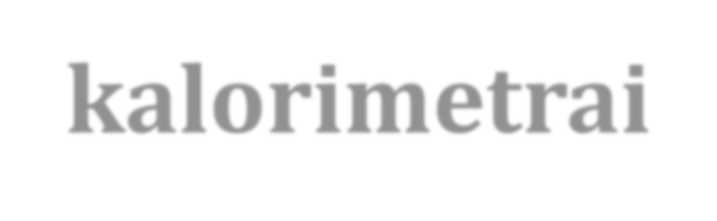 LHCb kalorimetrai
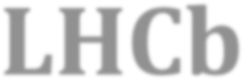 Elektromagnetinis ir hadronų kalorimetrai skirti elektronų,  fotonų, protonų, neutronų ir kitų dalelių energijai nustatyti.
Kiekvienas kalorimetras sudarytas iš kelių tam tikrų metalo ir
plastiko plokštelių sluoksnių.
Dalelės, atsitrenkusios į metalo plokšteles, sukuria antrinių  dalelių griūtį. Antrinės dalelės išlaisvina plastiko plokštelių  polistireno molekules. Šios išspinduliuoja ultravioletinius
spindulius, kurių kiekis proporcingas dalelių, patekusių į  kalorimetrą, energijoms.
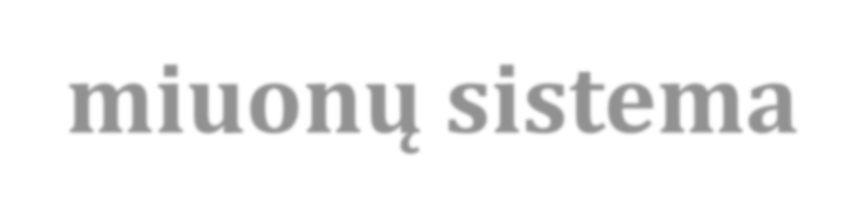 LHCb miuonų sistema
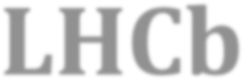 Paskutinė LHCb dalis – miuonų sistema (miuonai susidaro  paskutinėse B mezonų skilimo stadijose).
Sistema išdėstyta detektoriaus gale ir sudaryta iš penkių
keturkampių dalių, kurių kiekviena yra didesnė už ankstesnę.
Visa sistema turi 435 m² efektyvųjį plotą.
Kiekviena dalis sudaryta iš kamerų, užpildytų trijų rūšių  dujomis: anglies dioksidu, argonu ir tetrafluormetanu.
Pralekiantys miuonai reaguoja su šiuo mišiniu ir vieliniai  elektrodai tai užfiksuoja.
Visa sistema sudaryta iš apytiksliai 1400 dujų kamerų ir  2,5 mln. vielų.
2015 m. birželio 3 d. po 27 mėnesių pertraukos CERN Didysis hadronų  priešpriešinių srautų greitintuvas (LHC) pradėjo teikti eksperimento  duomenis. Tai žymi LHC antrojo etapo pradžią ir atveria kelią naujiems  atradimams.
LHC per ateinančius trejus metus veiks ištisą parą.
https://www.youtube.com/watch?v=uemulzkZ66c
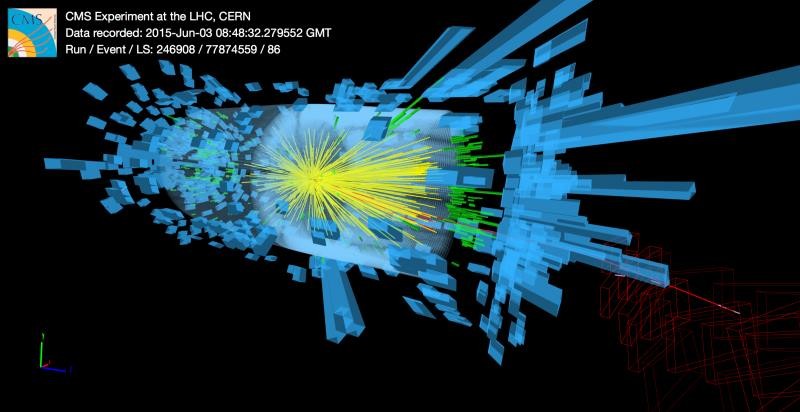 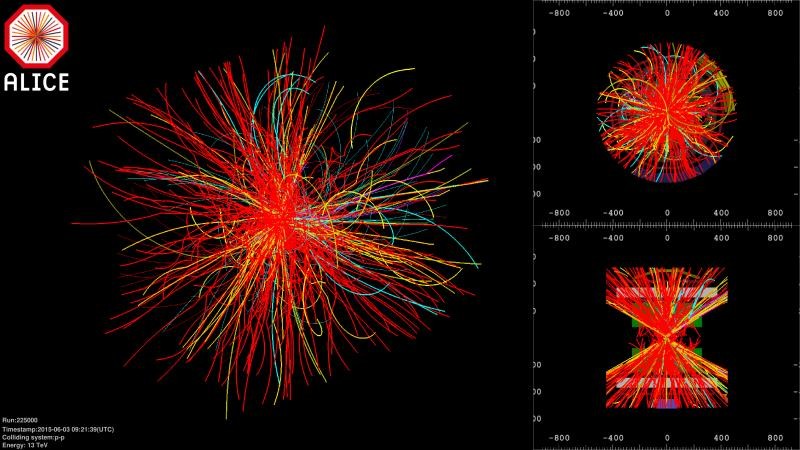 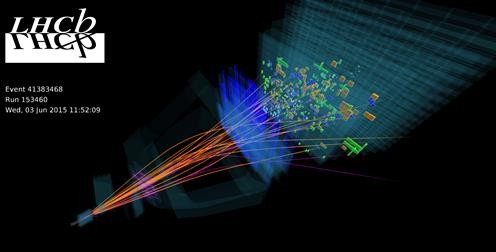 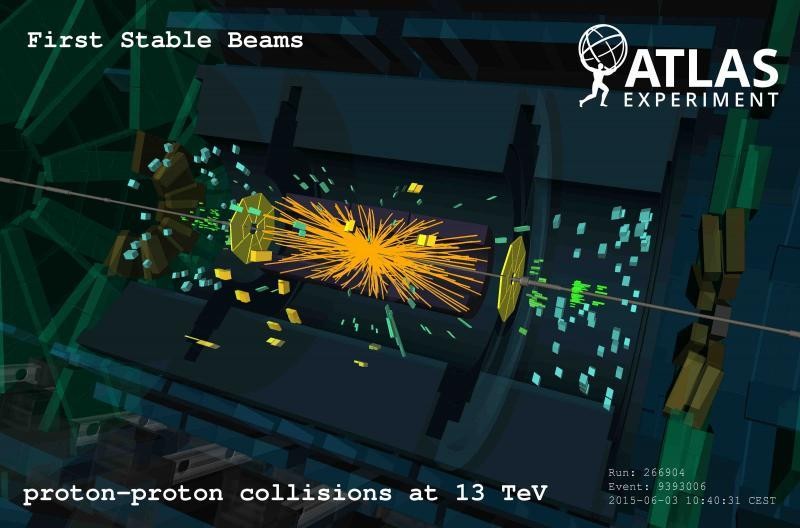 Po uždarymo ir tobulinimo LHC teikia net 13 TeV energijos  (dvigubai daugiau negu pirmojo karto) susidūrimų informaciją  ne tik keturiems pagrindiniams eksperimentams ALICE, ATLAS,  CMS, LHCb, bet ir LHCf, MoEDAL, TOTEM.
Dabar įmanomas detalesnis tyrinėjimas, nes susidūrę didesnės  energijos protonai galės sukurti masyvesnes daleles.
13 TeV – tai dar ne maksimali energija, kuri bus pasiekta, nes  suprojektuotas LHC greitintuvo pajėgumas yra 14 TeV.
Dėl vaizdumo galima palyginti pagreitintų protonų masę:  pirmojo etapo metu, kai energija siekė 8 TeV, protonų masė  padidėjo iki 3730 kartų, dabar ji padidės 6930 kartų, o pasiekus  didžiausią numatytą energiją protonai bus 7460 kartų sunkesni  už tuos, kurie yra „ramybės būsenos“.
Valdyti tokią energiją įgavusius protonus gali magnetai, kurių  apvijomis turi tekėti net 13 000 A stiprį siekianti srovė.
2015 metų LHC paleidimo užduotys
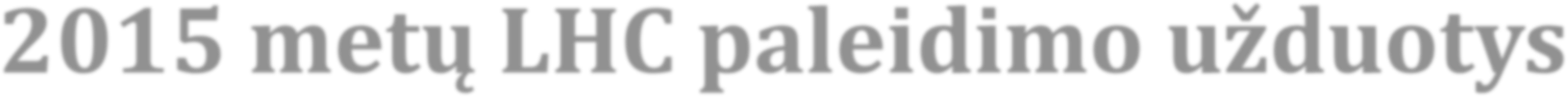 Tikimasi toliau gilintis į didelių energijų fizikos  problemas, kurios padės geriau suprasti Visatos  sandarą.
Lieka tie patys trys pagrindiniai uždaviniai:
Suprasti, kodėl dalelės turi masę, o tai tas pats, kas  ieškoti atsakymo į klausimą: „Kodėl egzistuoja
gravitacija?“
Išsiaiškinti, kodėl pasaulis sudarytas iš medžiagos,  o antidaleles galima aptikti kosmose ir kurti
greitintuvuose ar branduolinių reakcijų metu.
Sužinoti, kokios buvo Visatą sudarančios  medžiagos savybės Didžiojo sprogimo metu.
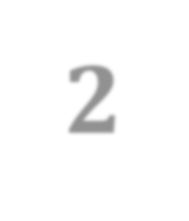 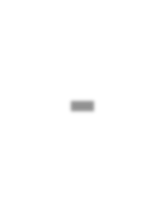 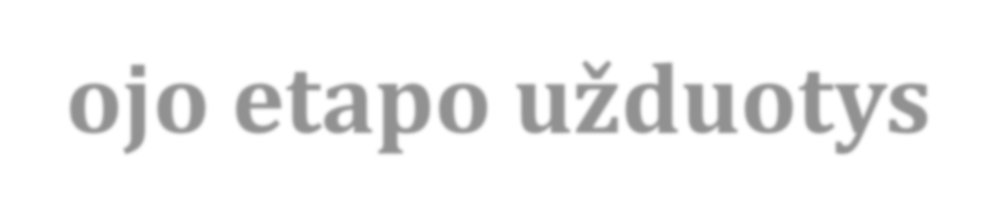 2-ojo etapo užduotys
ATLAS ir CMS eksperimentais tikimasi:
detaliau ištirti atrasto Higso bozono savybes;
išnagrinėti, ar nepasireiškia jame papildomos dimensijos,  paveikiančios dalelės masę;
ieškoti kitų dalelių, kurios galėtų būti tapatinamos su „tamsiąja  medžiaga“, t. y. būti labiau visa apimančio supersimetrinio modelio  dalelėmis.
Patobulinto ALICE įrenginio eksperimentu toliau bus tyrinėjami
švino branduolių susidūrimai, kvarkų-gliuonų plazmos savybės.
Didesnė susidūrimų energija ir susidūrimų skaičius suteiks daugiau  duomenų ir leis atlikti išsamesnius matavimus, gauti dar tikslesnių,  įdomių ir netikėtų rezultatų.
LHCb bus tiriamos ir kitos egzotinės kompozicijos, kurios galėjo  egzistuoti Didžiojo sprogimo metu, ir kartu aiškinamasi, kodėl
skiriasi medžiagos dalelės ir antidalelės.
Šaltiniai
https://indico.cern.ch/event/358281/other-view?view=standard
http://www.atlas.ch/
https://www.youtube.com/user/TheATLASExperiment
https://www.youtube.com/watch?v=AHT9RTlCqjQ
http://aliceinfo.cern.ch/
http://home.web.cern.ch/about/experiments/cms
http://virtual-tours.web.cern.ch/virtual-tours/vtours/CMS/CMS.html
https://www.youtube.com/watch?v=Zjg9CMVhbbU
https://www.youtube.com/watch?v=X3tvgyrb2X4
http://www.delfi.lt/mokslas/mokslas/nauja-lhc-uzduotis-issiaiskinti-kodel-
egzistuojame.d?id=68142324